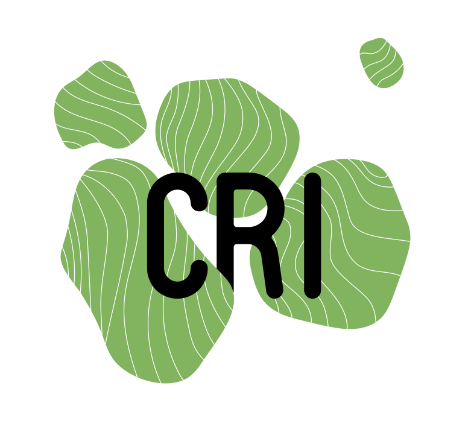 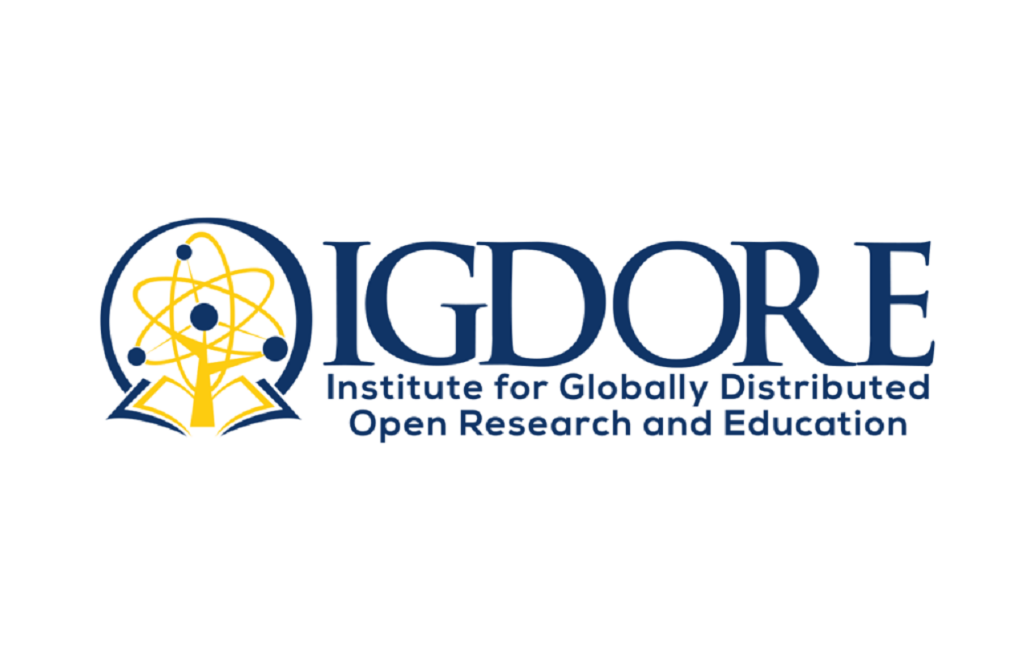 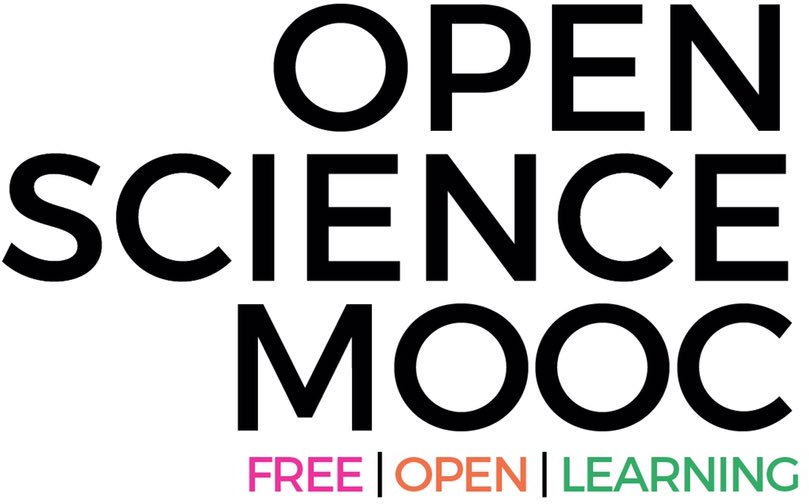 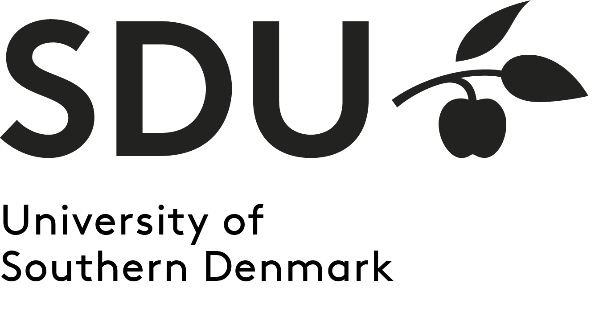 Developing your digital researcher profile
Dr. Jon Tennant
    @protohedgehog
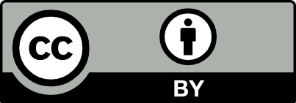 https://orcid.org/0000-0001-7794-0218
ORCID
Unique identifier
Like an academic CV
Integrated
Free
Useful
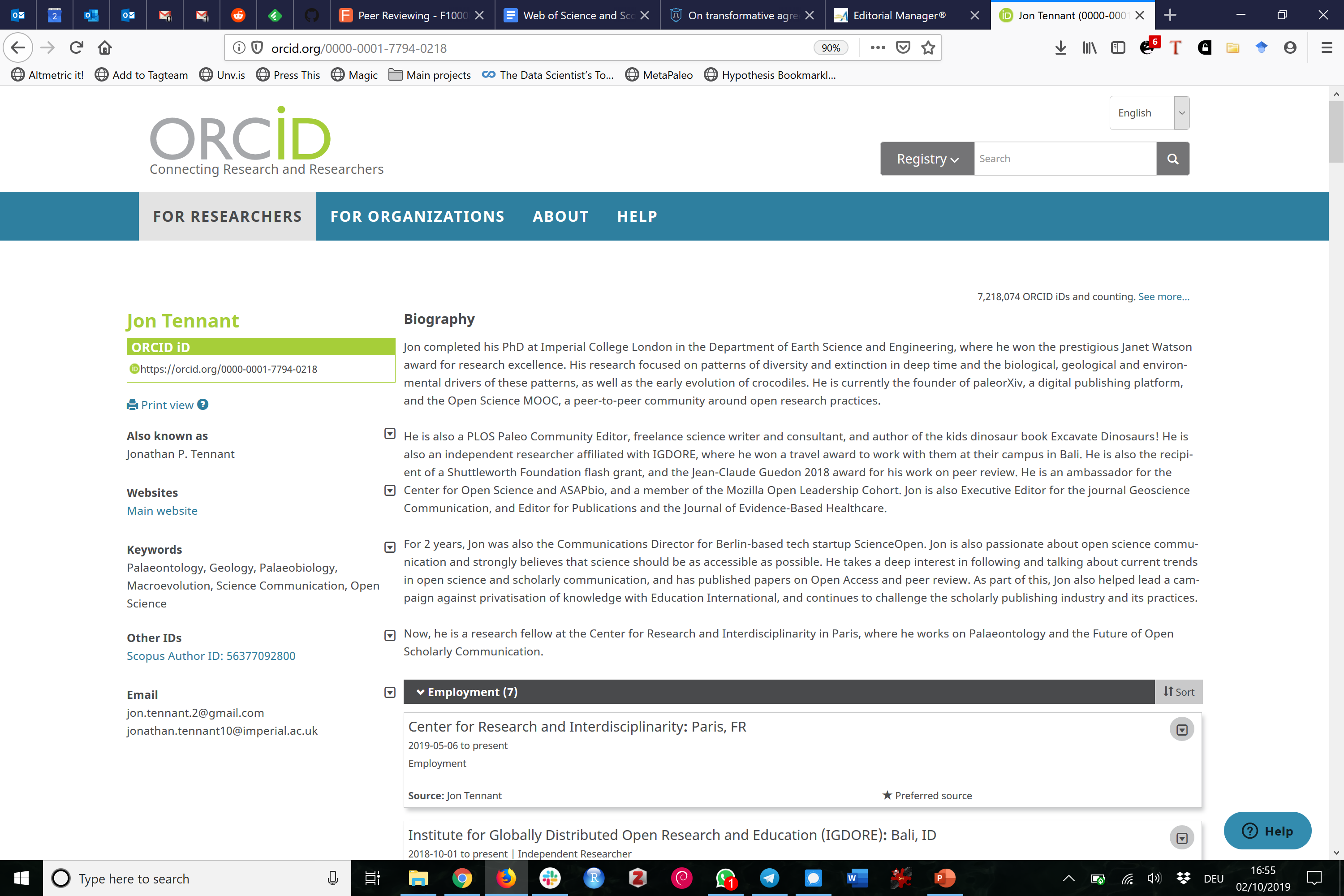 https://orcid.org/0000-0001-7794-0218
Open Science Framework
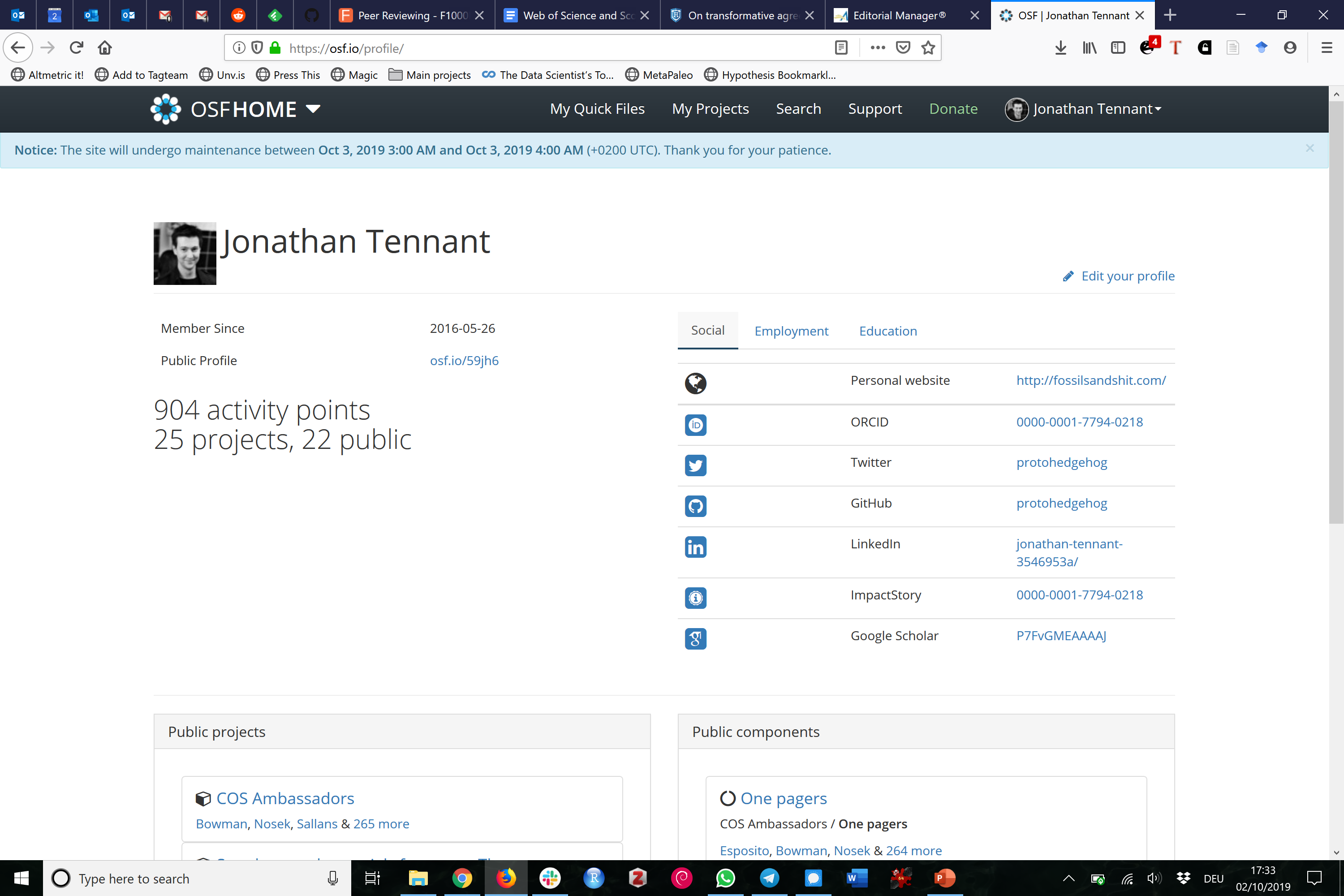 Does a bit of everything
Open Source
Preprint servers
Integrated
https://osf.io/59jh6/
ImpactStory
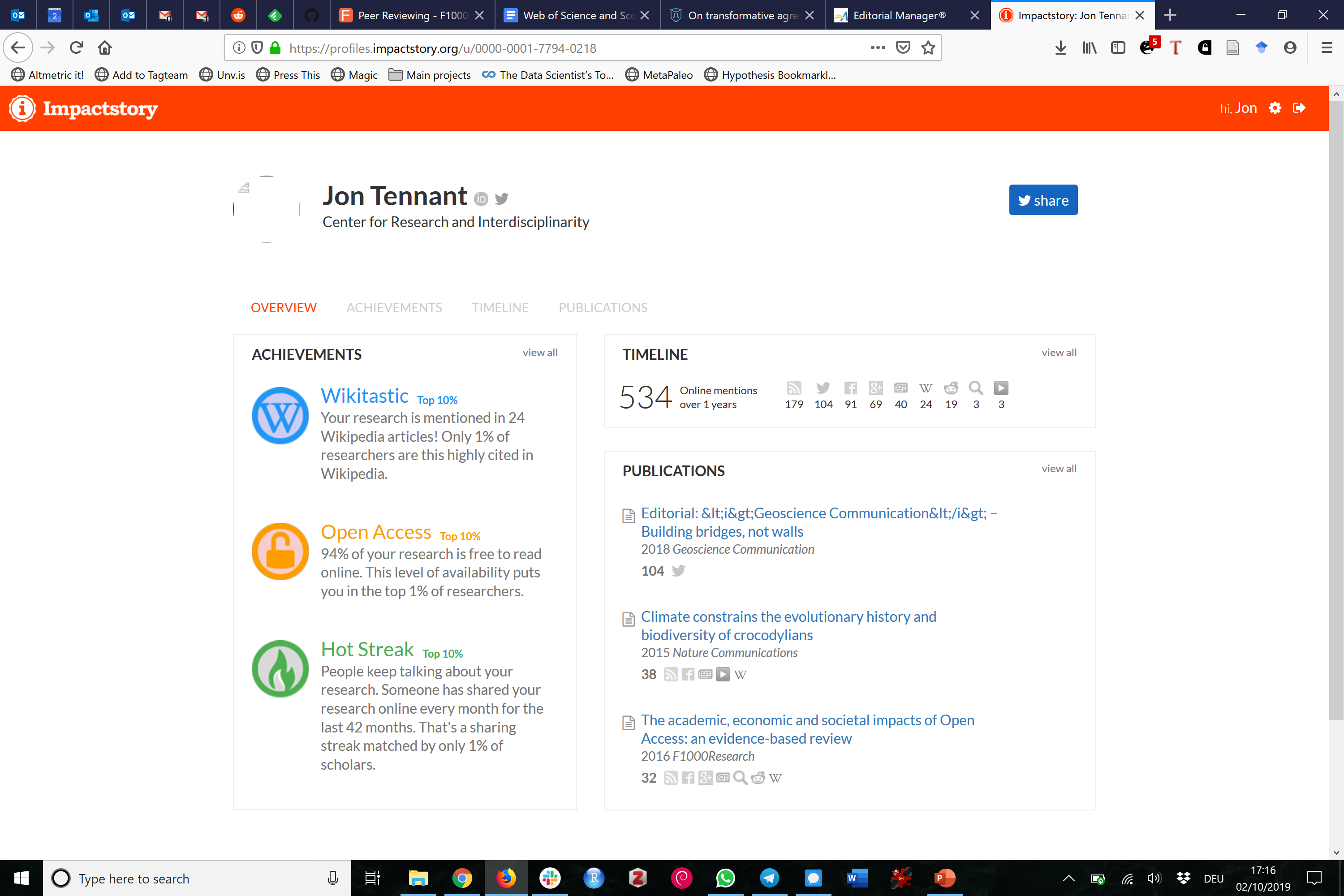 Combines ORCID with Altmetric
Fun and useful
Badges/achievements
Open Source
GitHub
Not just for coders
Large community
Project management
Website deployment
Owned by Microsoft
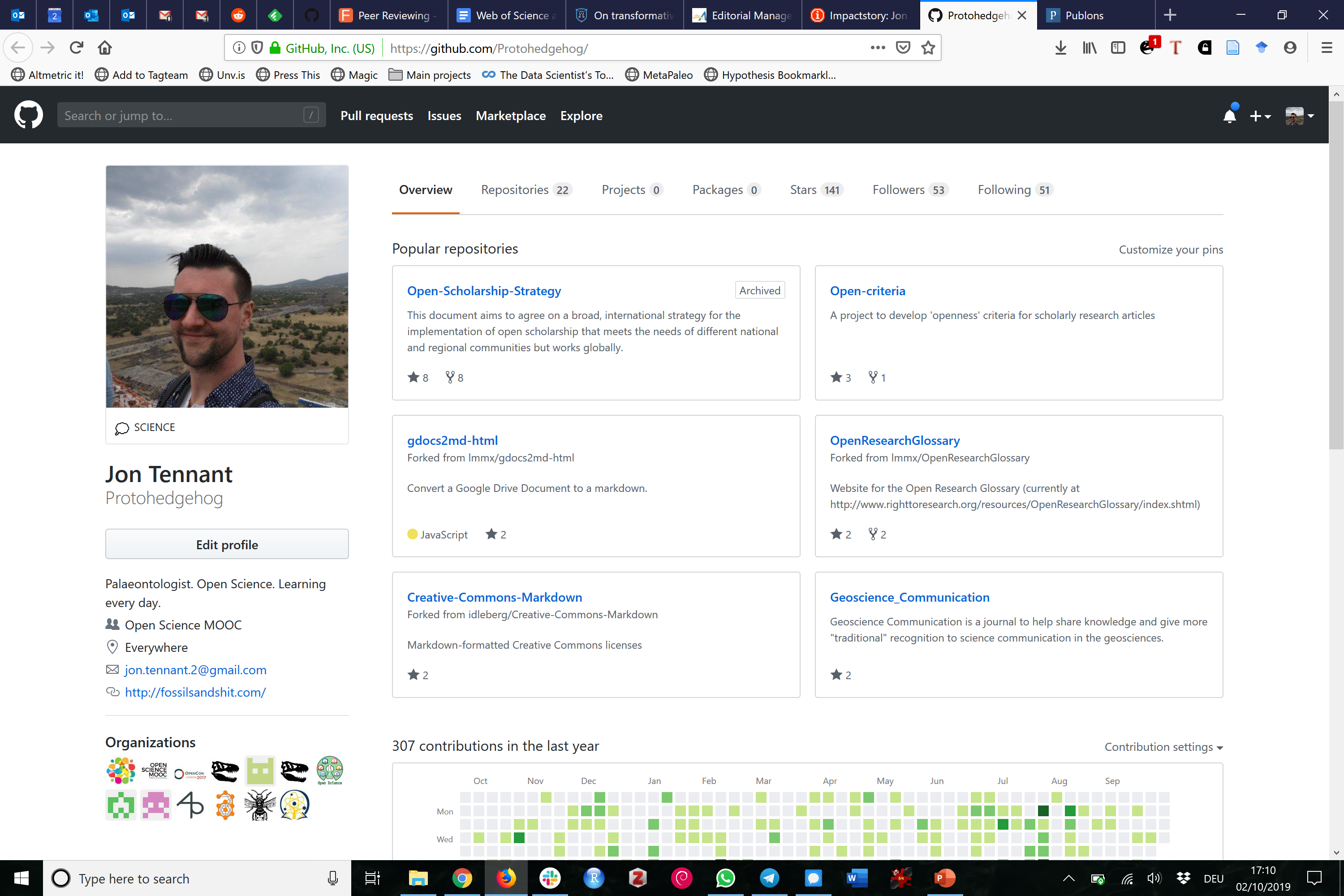 ScienceOpen
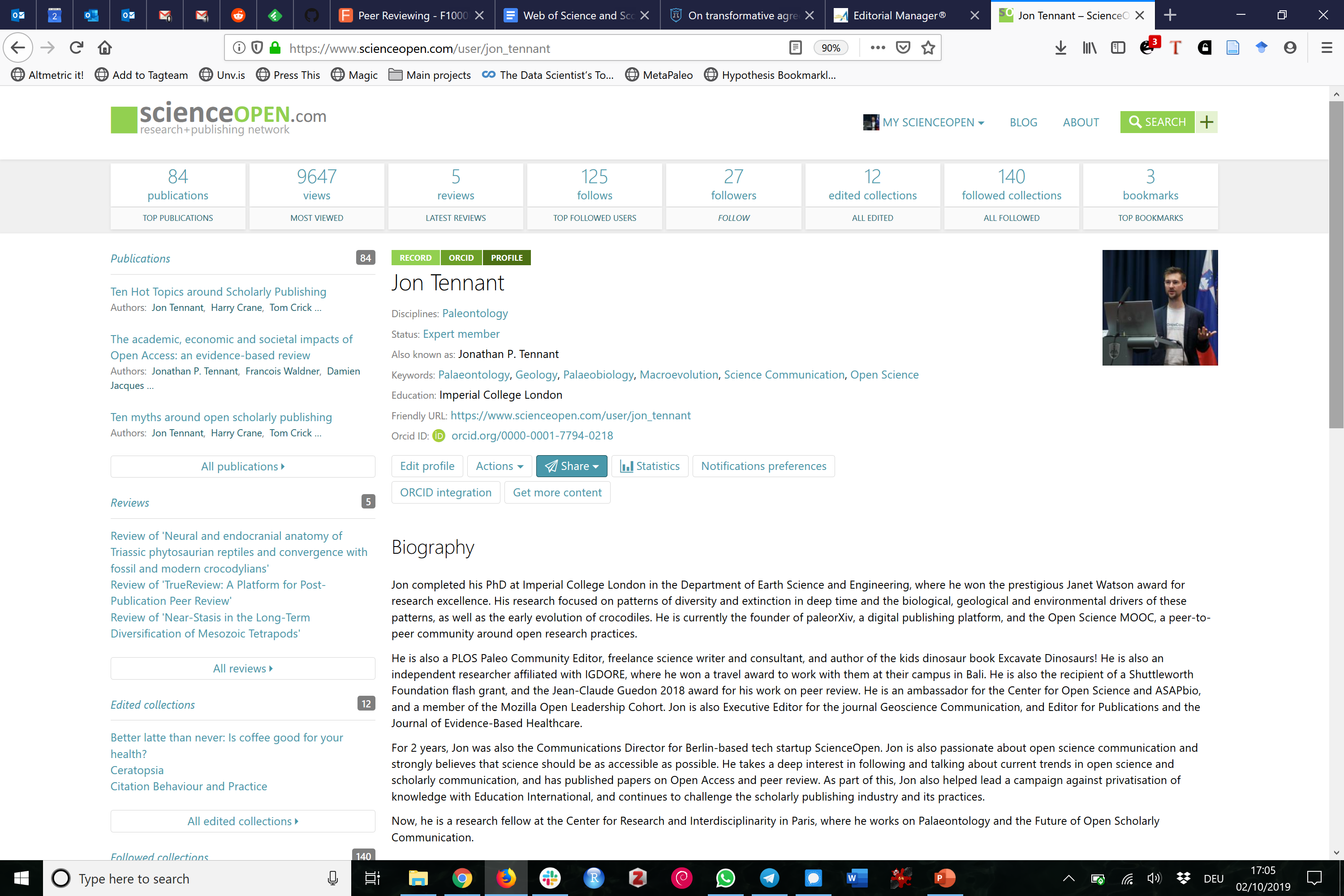 Integrated with ORCID
Collections
Peer review
User dashboard
Not Open Source
https://www.scienceopen.com/user/jon_tennant
Publons
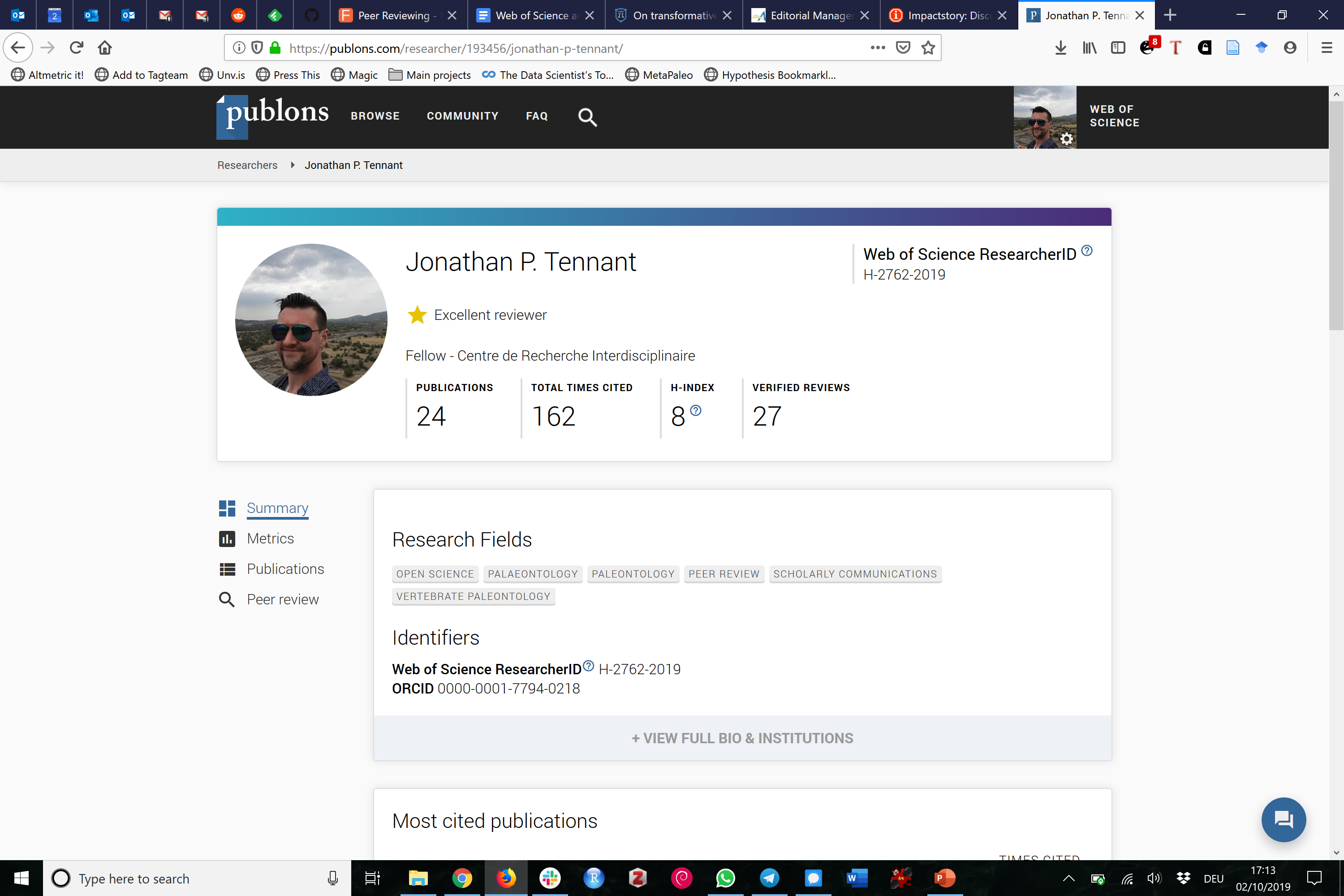 Peer review record
Editorial record
Integrated with ORCID
Integrated with WoS
Owned by Clarivate Analytics
https://publons.com/researcher/193456/jonathan-p-tennant/
Kudos
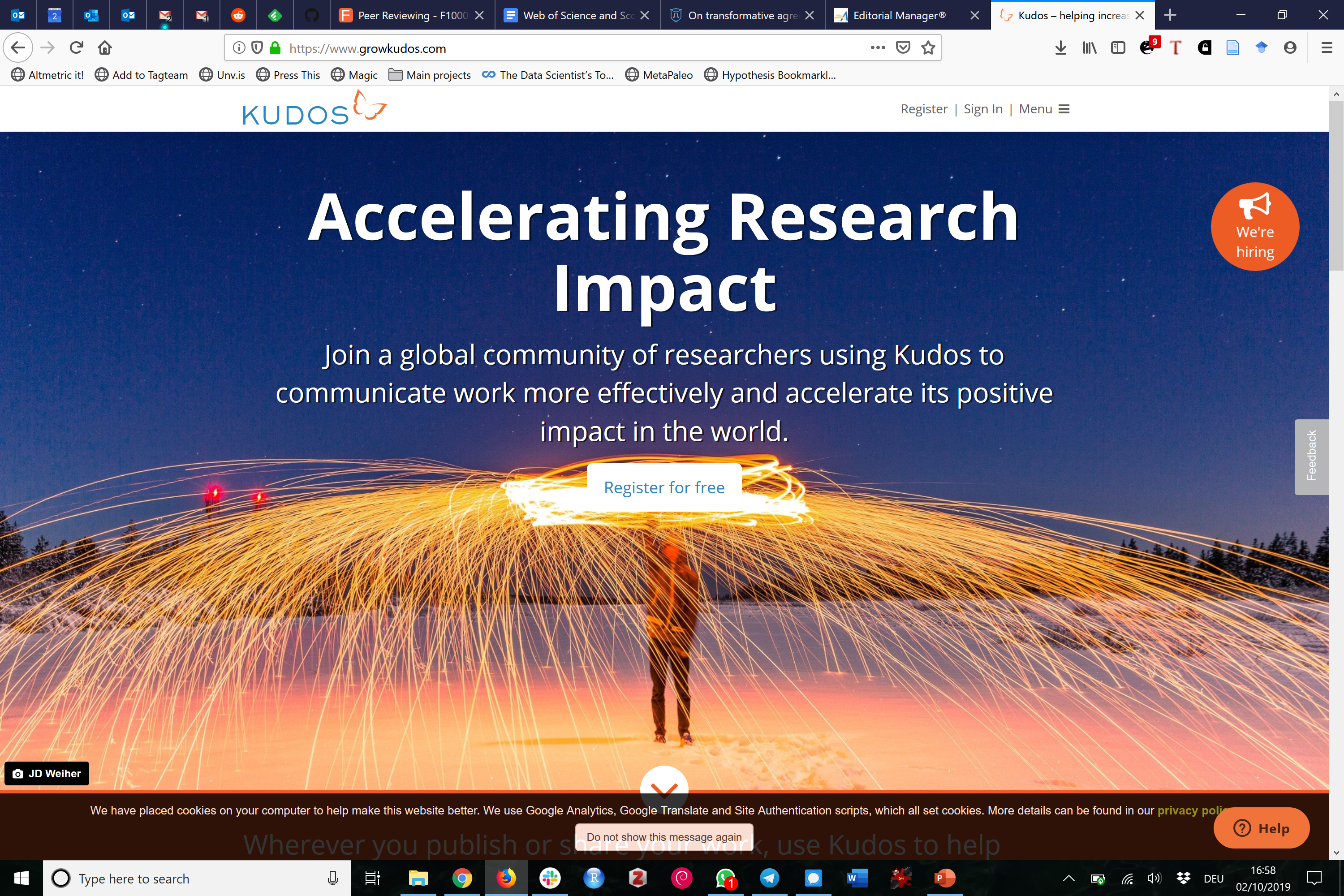 Free
Impact grower
Simple
Integrated-ish
Not Open Source
https://www.growkudos.com/
Mendeley
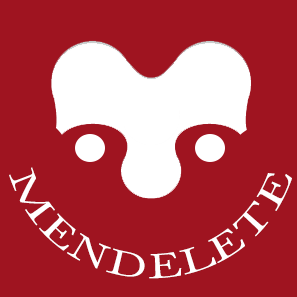 Owned by Elsevier
Use Zotero instead
https://bit.ly/2PPjwRK - Democratising knowledge: A report on scholarly publisher Elsevier
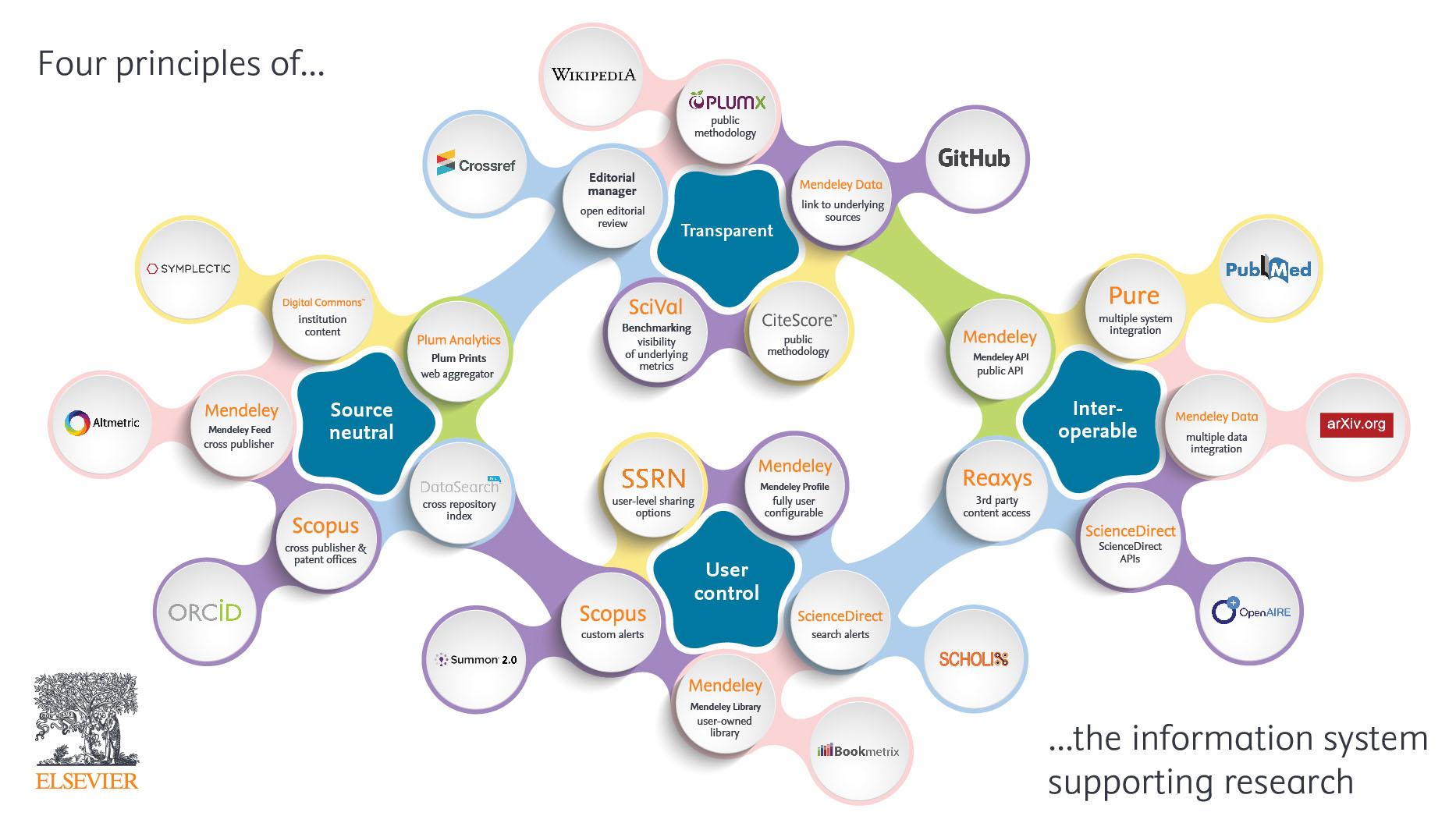 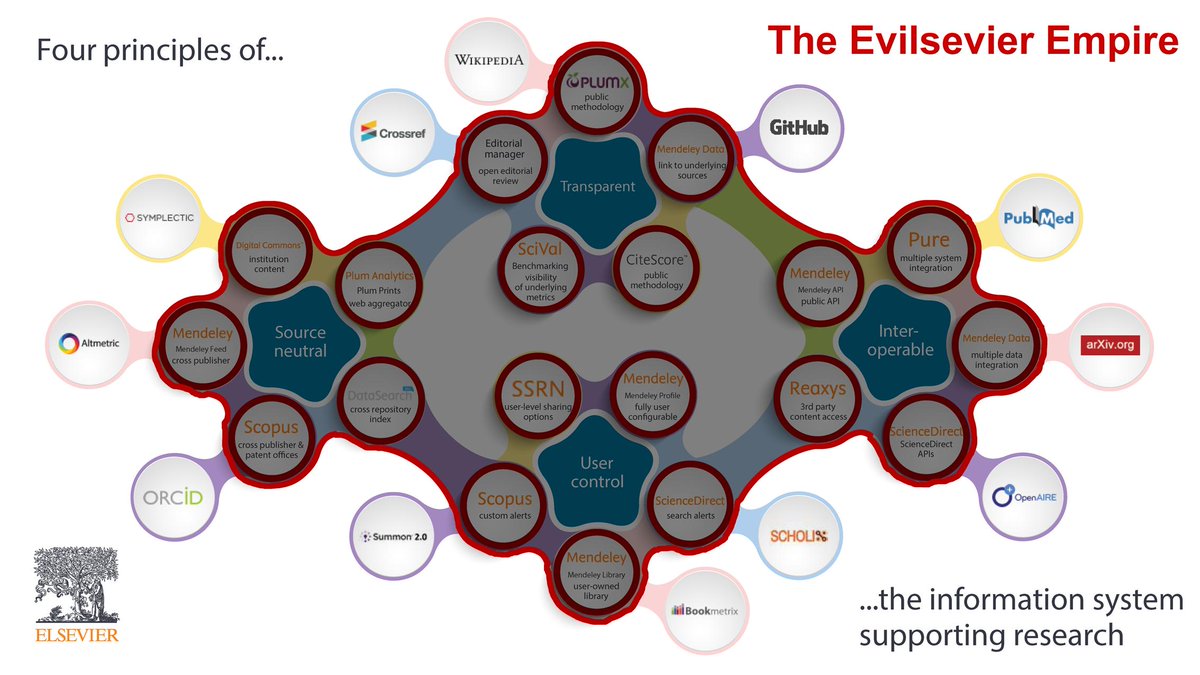 https://twitter.com/brembs/status/1100713883373838337
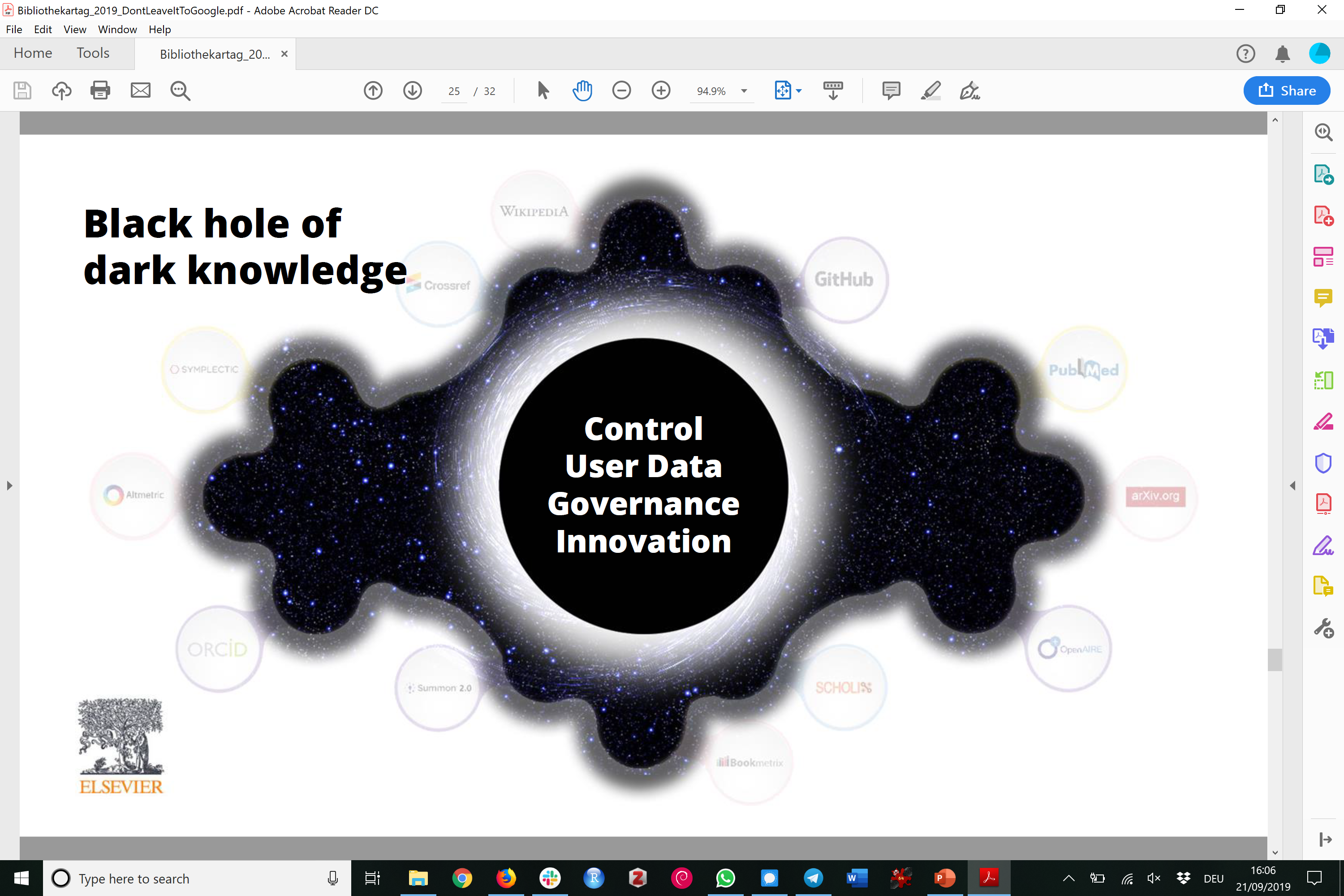 https://zenodo.org/record/3417484#.XYYuoGaxXZs via Peter Kraker
ResearchGate
https://www.nature.com/articles/d41586-018-06945-6
Academia.edu
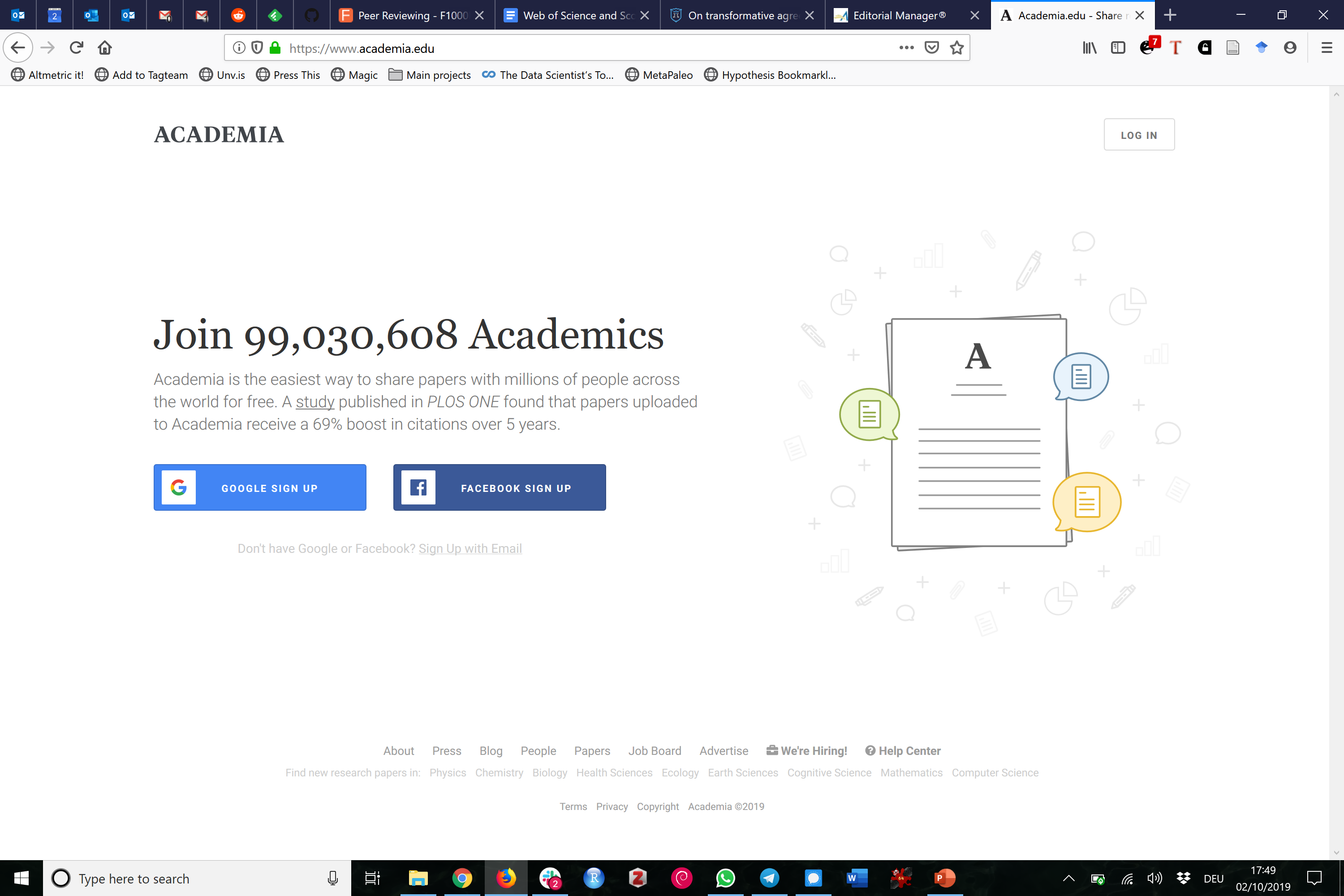 https://osc.universityofcalifornia.edu/2015/12/a-social-networking-site-is-not-an-open-access-repository/
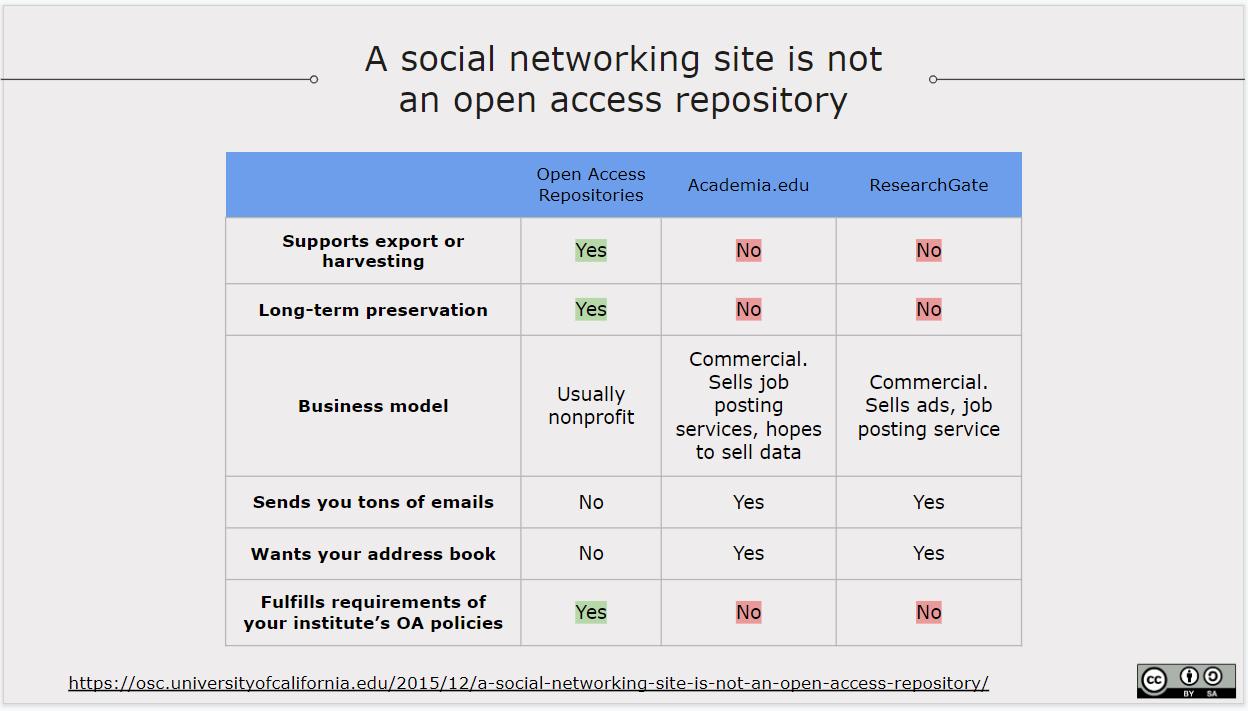 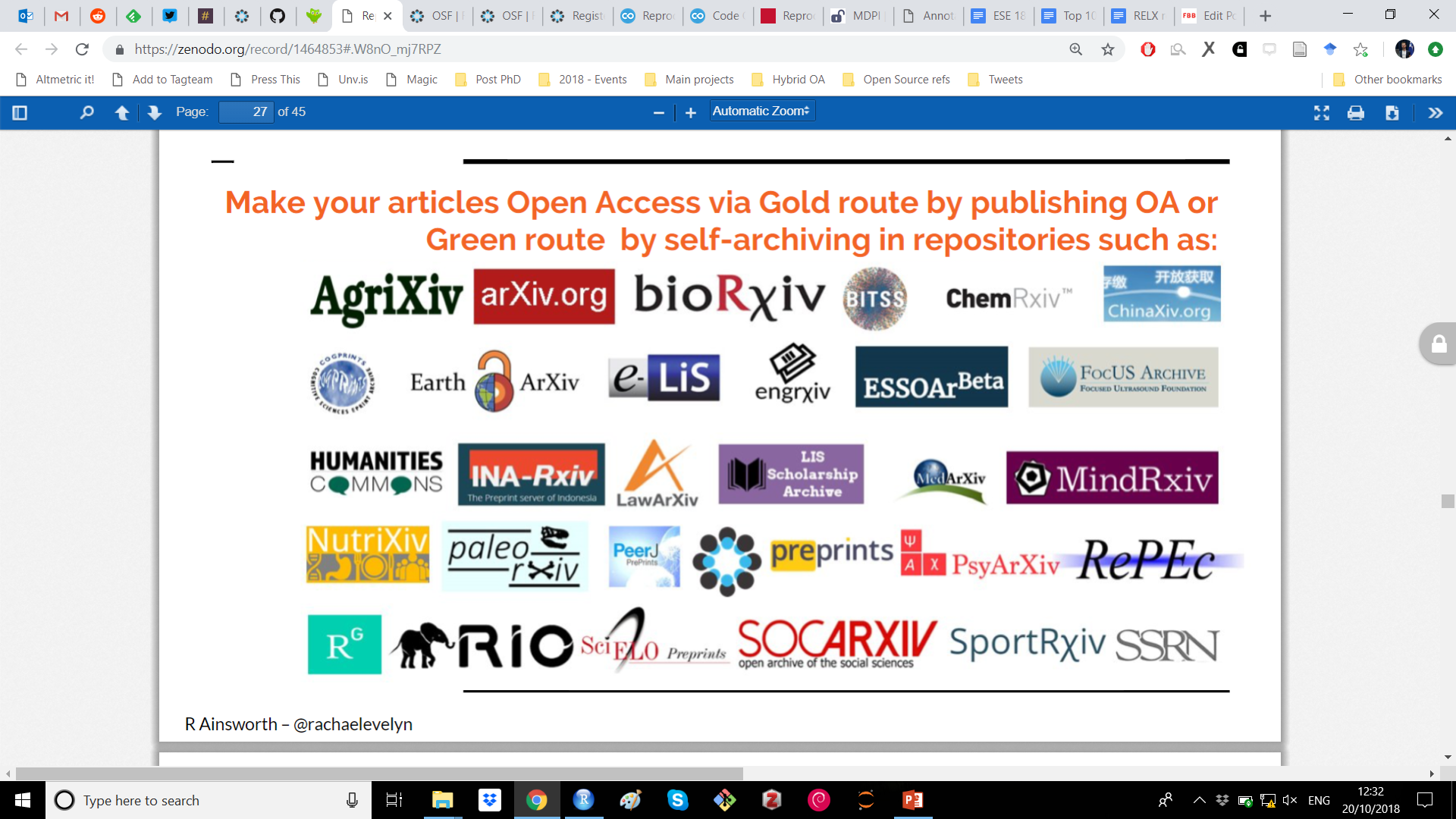 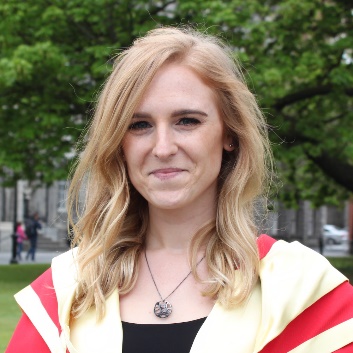 It’s your work. Publish where you want. But don’t lock it up.
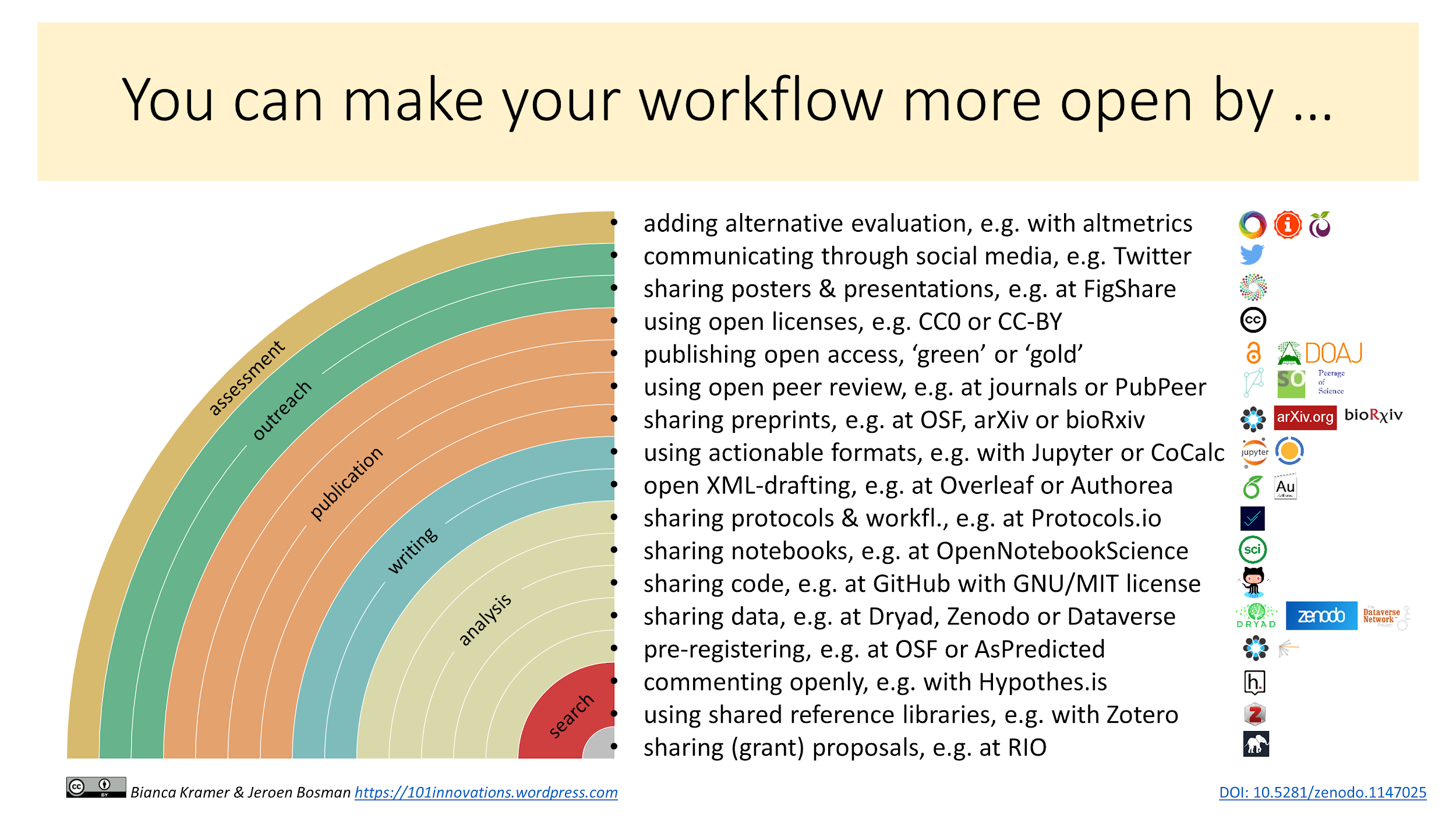 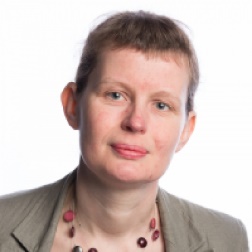 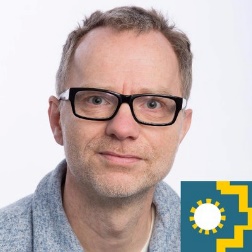 Pro-tips
Get a personal website
Avoid ‚platform fatigue‘
Think sustainably and strategically
Beware of vendor/user lock in
Find a way to be unique
Leader or sheep?
Love your librarian
Further reading and resources
Task 2, Module 1, of the Open Science MOOC
Who isn‘t profiting off the backs of researchers, Discover Magazine
Dear scholars, delete your account at Academia.edu, Forbes
101 Innovations in Scholarly Communication: How researchers are getting to grip with the myriad of new tools, by Bianca Kramer and Jeroen Bosman